Chongqing University of Technology
ATAI
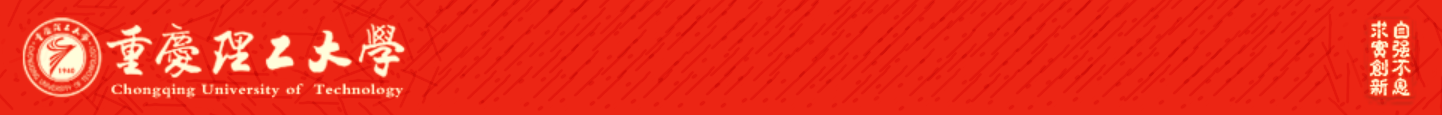 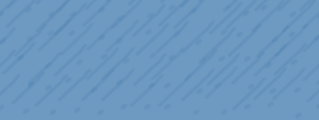 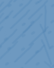 Advanced Technique of Artificial  Intelligence
Chongqing University of Technology
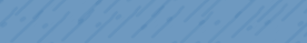 Node Similarity Preserving Graph Convolutional Networks
WSDM_2021
Code :  https://github.com/ChandlerBang/SimP-GCN
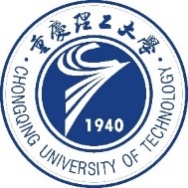 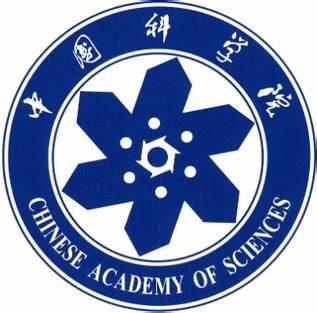 Reported by Xinsheng Wang
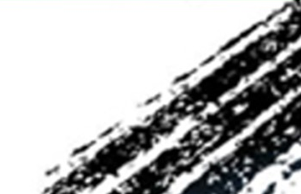 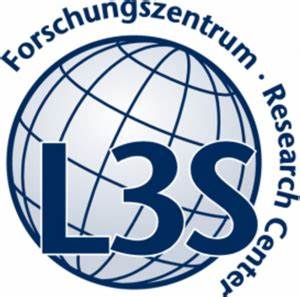 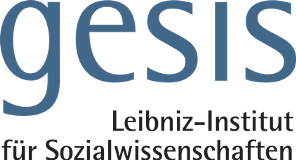 1
Method
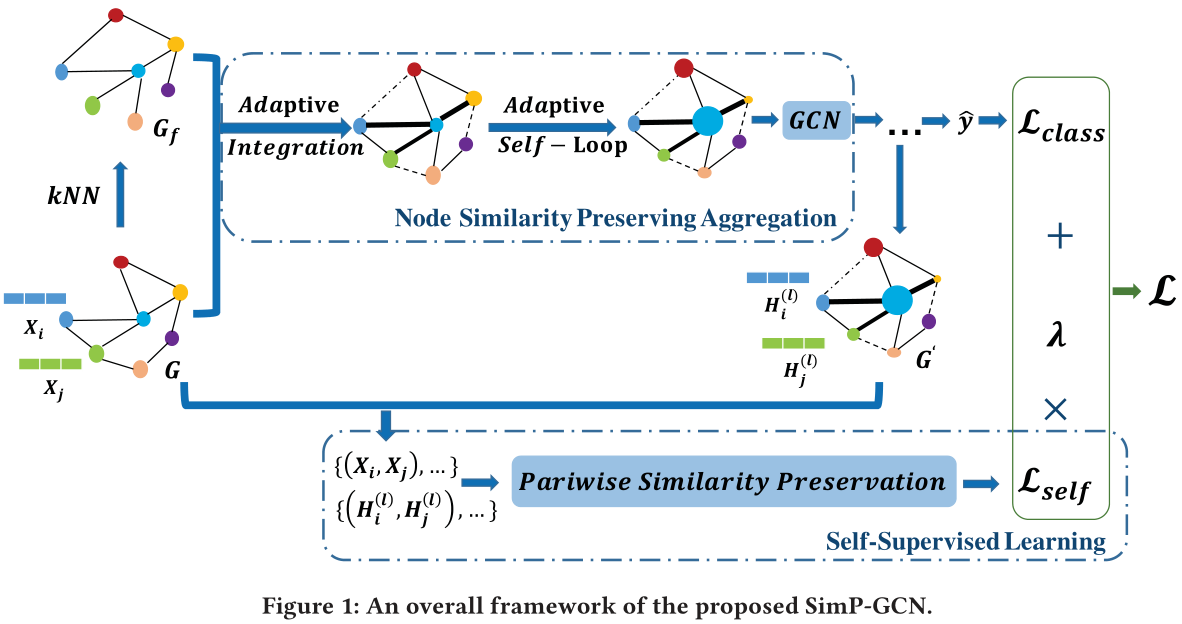 Method
Feature Graph Construction
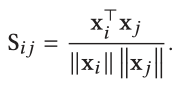 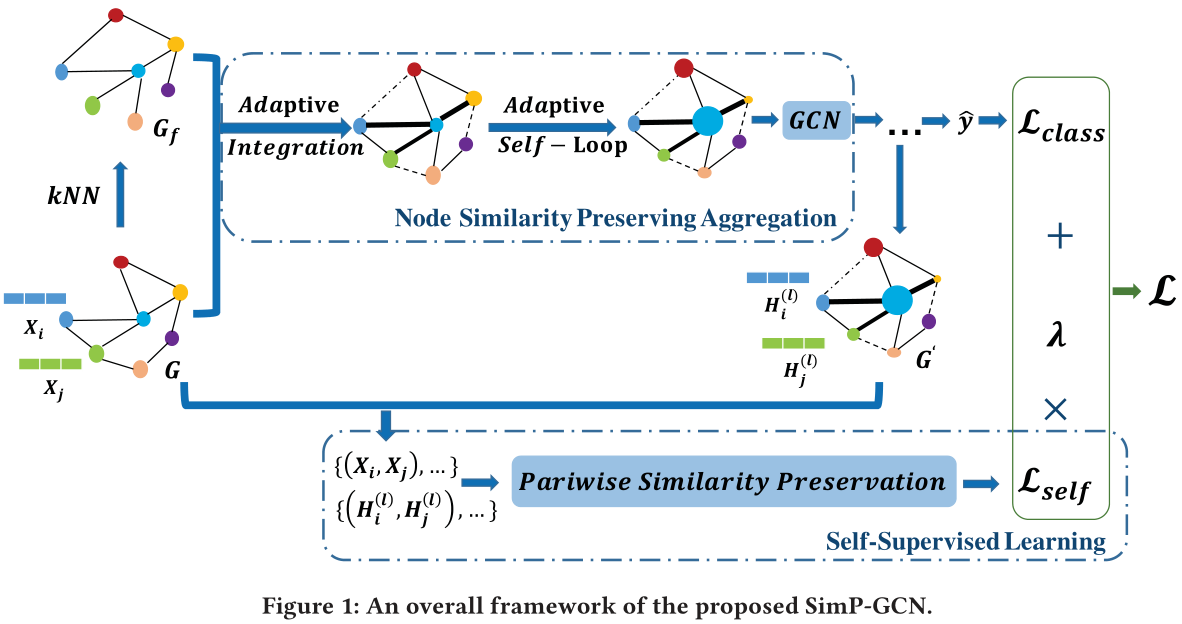 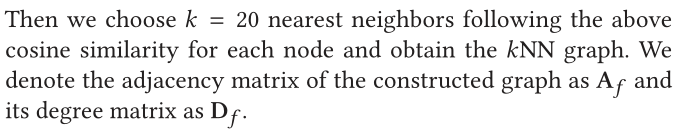 Adaptive Graph Integration
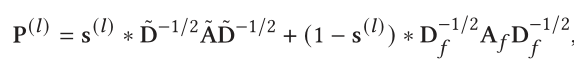 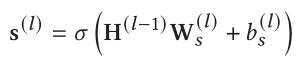 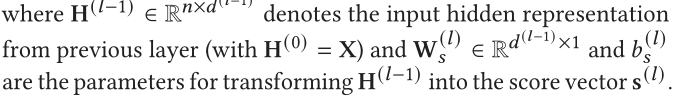 Method
Adaptive Learnable Self-loops
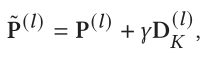 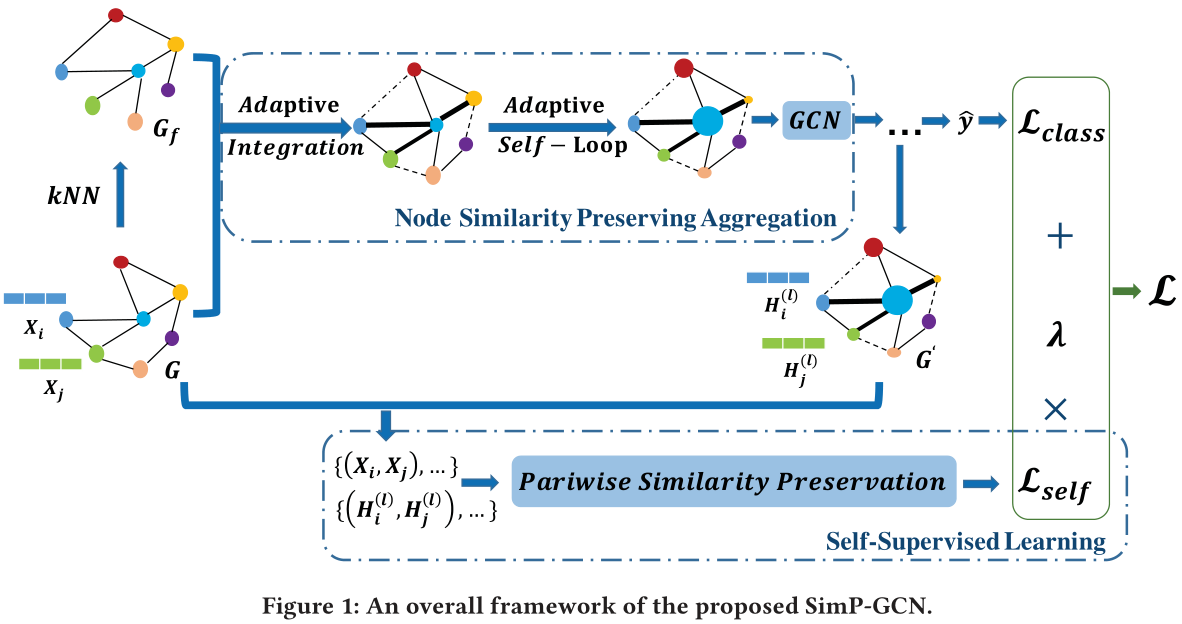 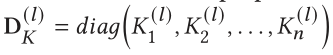 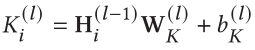 The Classification Loss
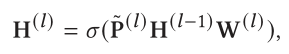 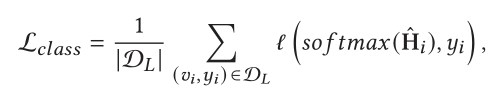 [Speaker Notes: 原始的GCN加的self-loop是单位矩阵，然而，不同节点的节点特征的重要性可能不同；并且节点需要不同数量的自循环，这里作者提出Adaptive Learnable Self-loops
DL为有标签节点的集合，loss可以为cross entropy
Adaptive self-loop做了两层]
Method
Self-Supervised Learning
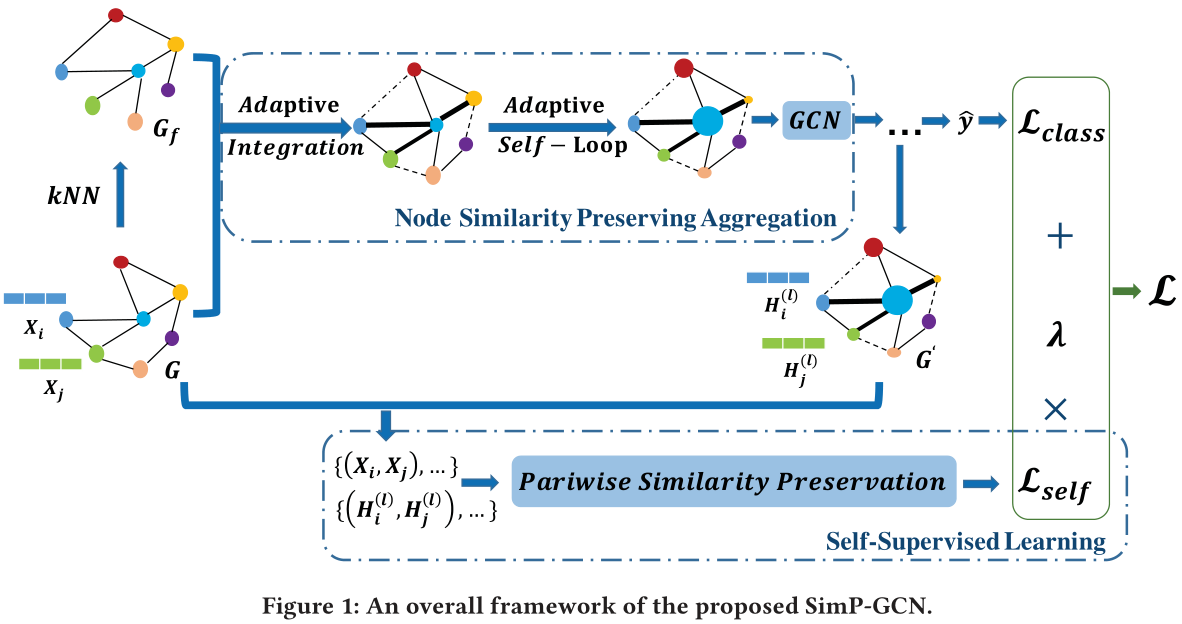 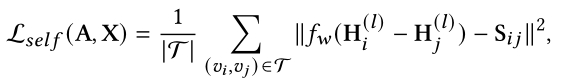 保持两个空间的节点状态一致
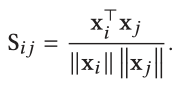 Overall Objective Function
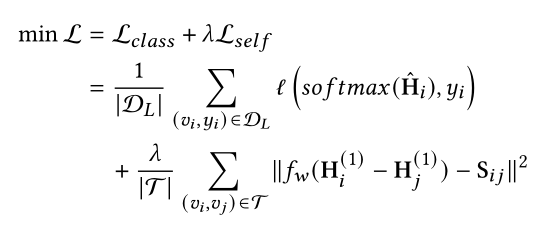 [Speaker Notes: 上面的节点相似性聚合只能将具有相似特征的节点的embedding更相似，无法将不相似节点的embedding互相分开，
因此提出self-supervised learning
T 是采样节点对集合，采样的节点对是每个节点与其最相似的m个，和其最不相似的m个构成的节点对集合
fw是个线性变换，例如：citeseer，Hi是3327*128，则映射结果为3327*1]
Experiments
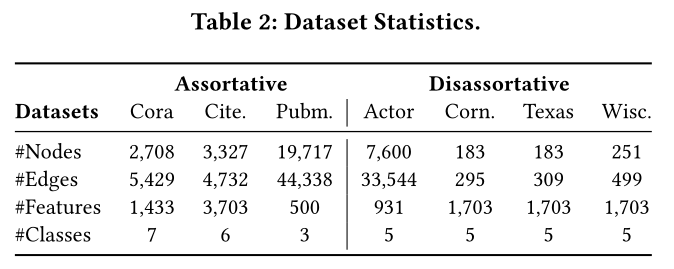 Experiments
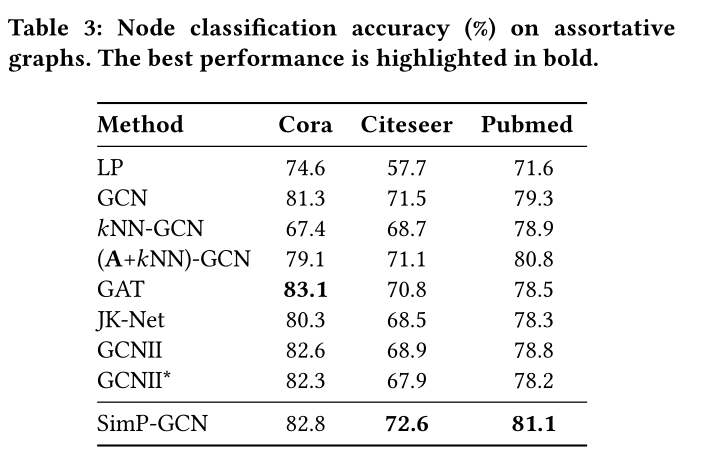 Experiments
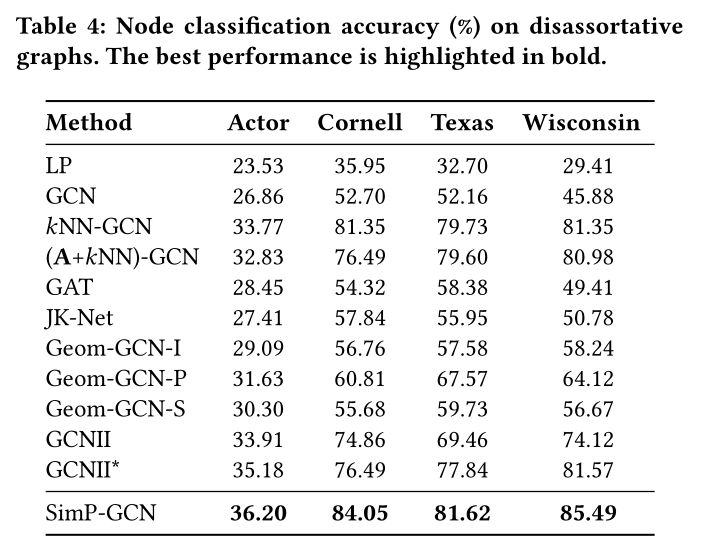 Experiments
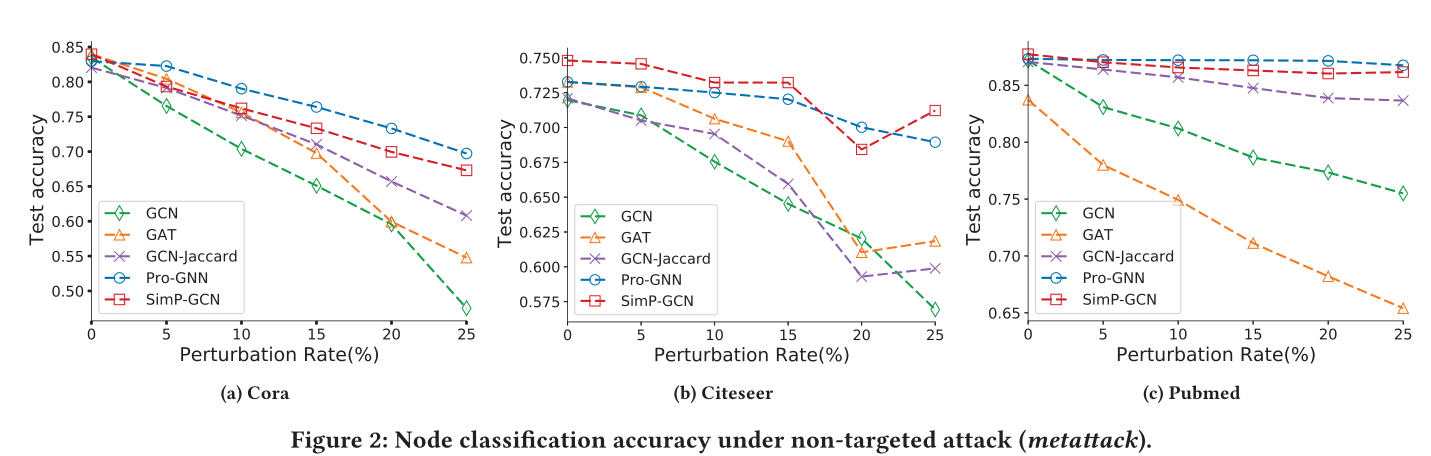 [Speaker Notes: 比较模型的抗干扰能力，通过减少一定比例节点的连边]
Experiments
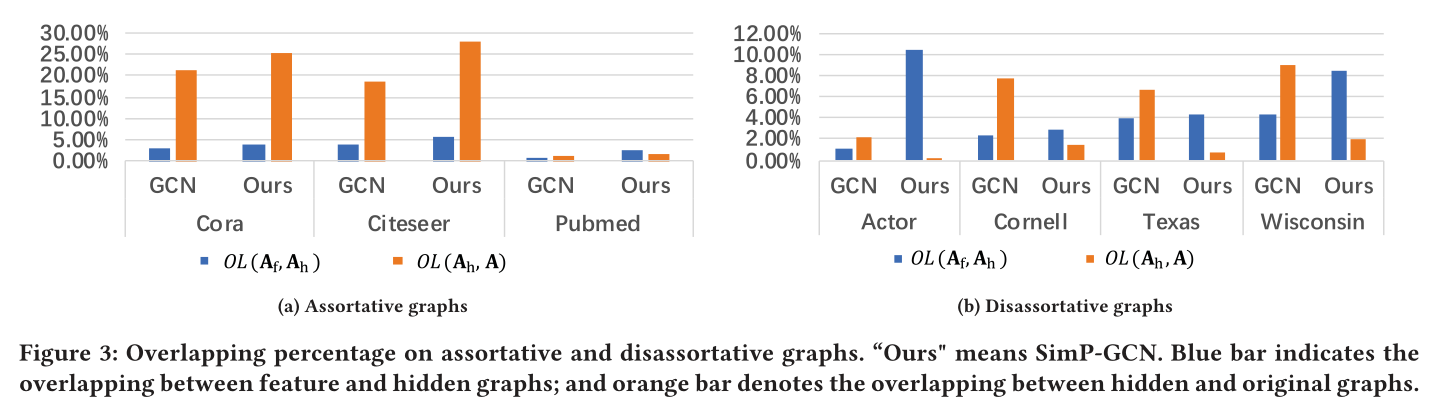 [Speaker Notes: 比较不同状态图的重叠情况，A是起始图，Af是knn-特征图，Ah是中间隐藏状态图]
Experiments
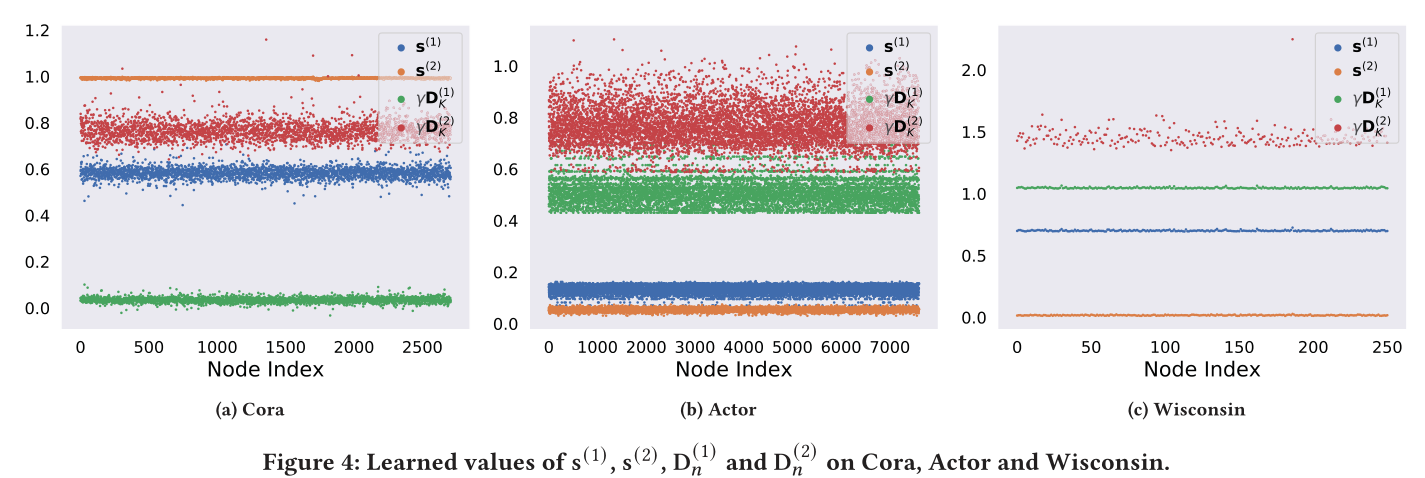 Experiments
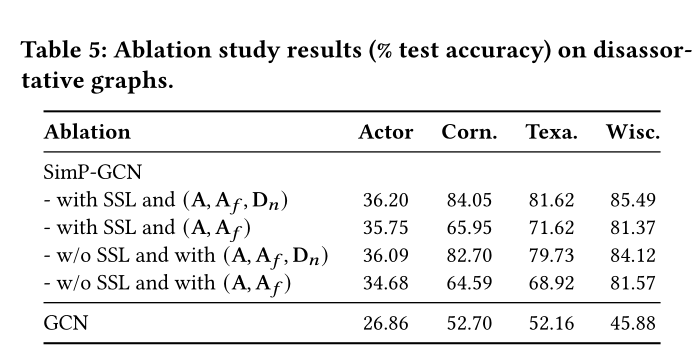 [Speaker Notes: Dn是Adaptive Learnable Self-loops中的参数]
Thank you!